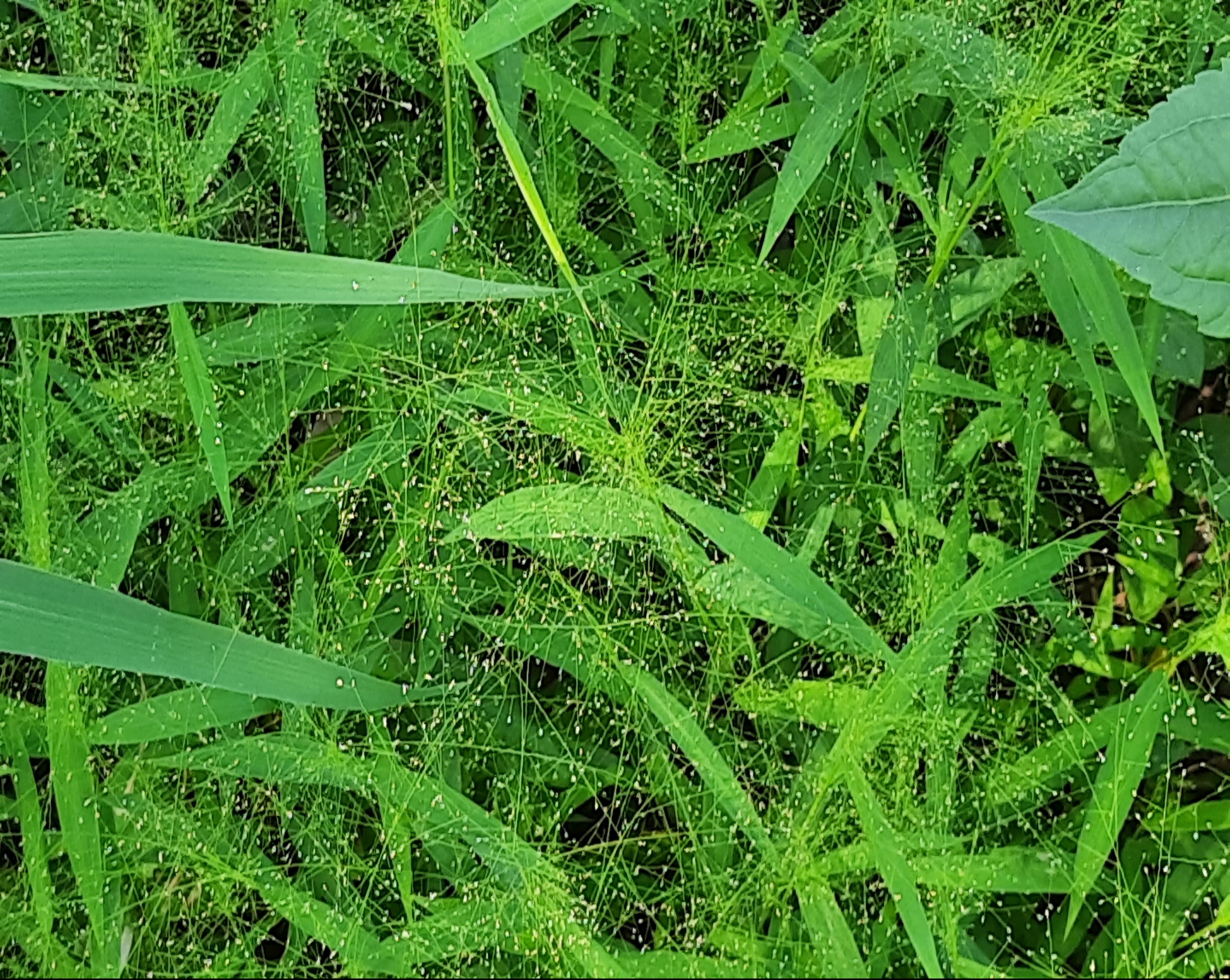 অনেক অনেক প্রীতি ও শুভেচ্ছা
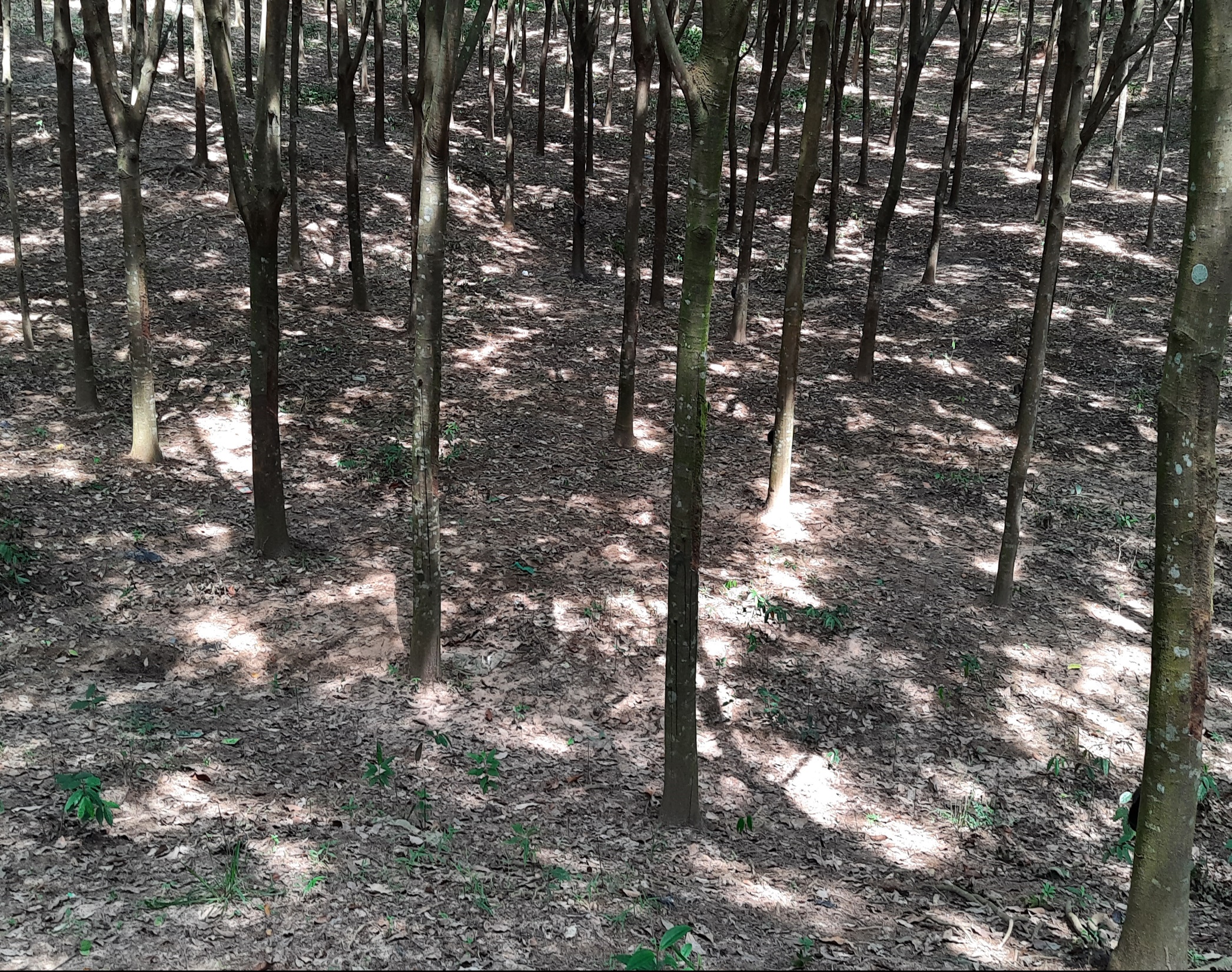 পাঠ পরিচিতি 

শ্রেণিঃ পঞ্চম 
বিষয়ঃ বাংলা  
অধ্যায়ঃ ৪
হাতি আর শিয়ালের গল্প  
পাঠঃ ১ 
পাঠ্যাংশঃ সে অনেক অনেক ------দারুণ তিরিক্ষি।
পৃষ্ঠাঃ ১৬
শিক্ষক পরিচিতি 

মোঃ ফজলুর রহিম 
সহকারি শিক্ষক 
বেচুরহাট সরকারি প্রাথমিক বিদ্যালয় 
মিরসরাই, চট্টগ্রাম।
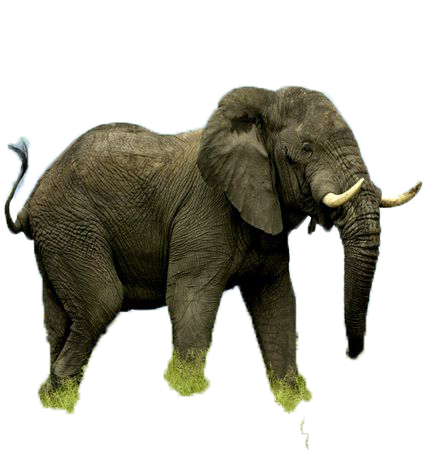 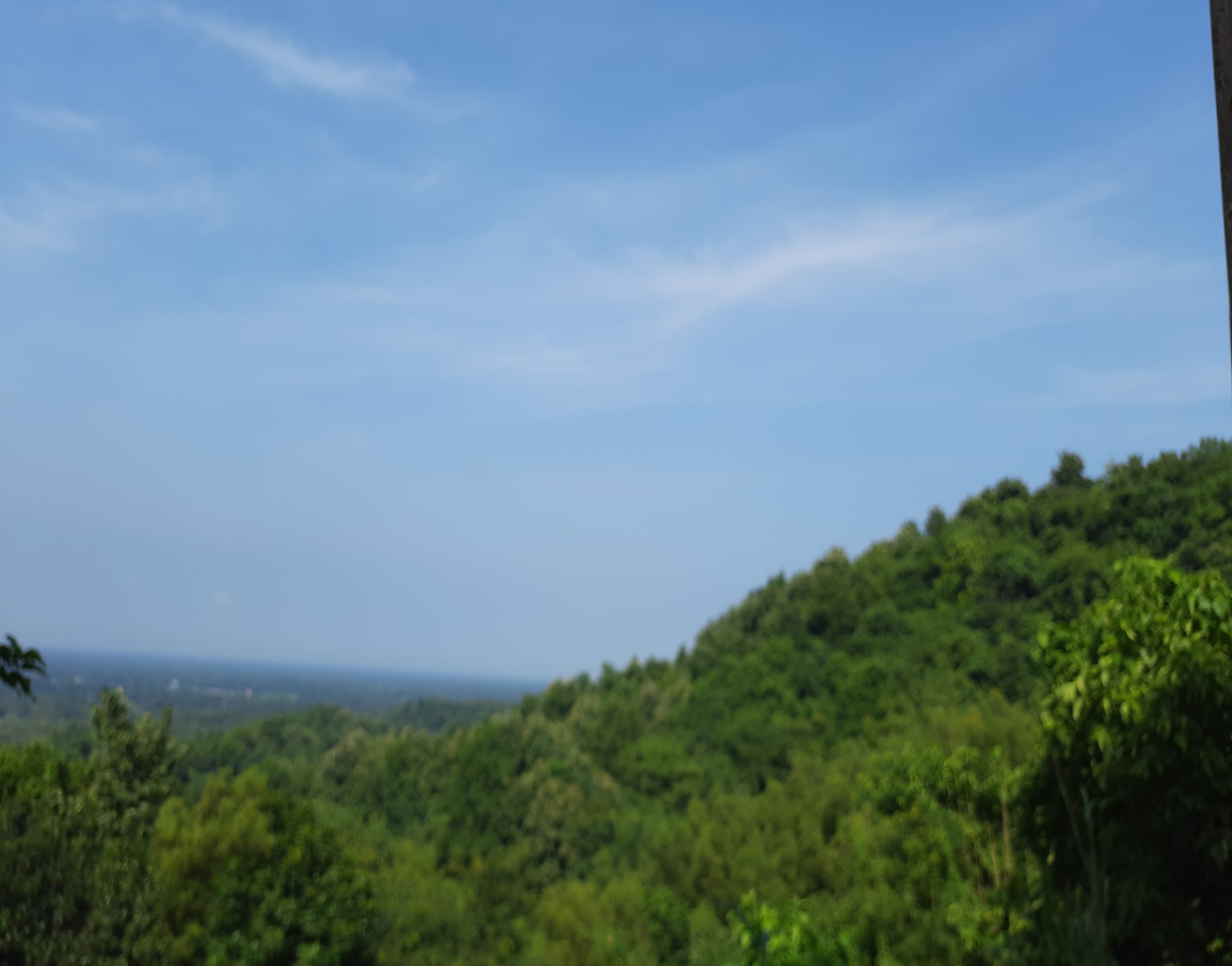 সে অনেক অনেক দিন আগের কথা। চারদিকে তখন কী সুন্দর সবুজ বন,ঝোপঝাড়। আর দিগন্তে ঝুঁকে পড়া নীল আকাশের ছোঁয়া। এরকম দিনগুলোতে মানুষেরা থাকত লোকালয়ে আর পশুরা জঙ্গলে।
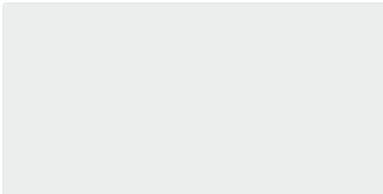 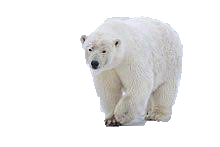 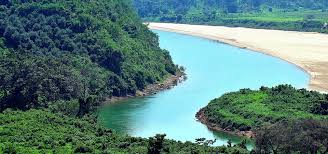 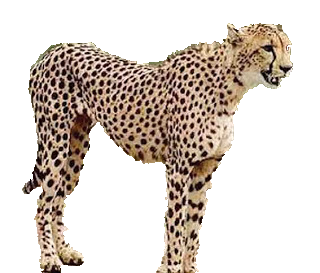 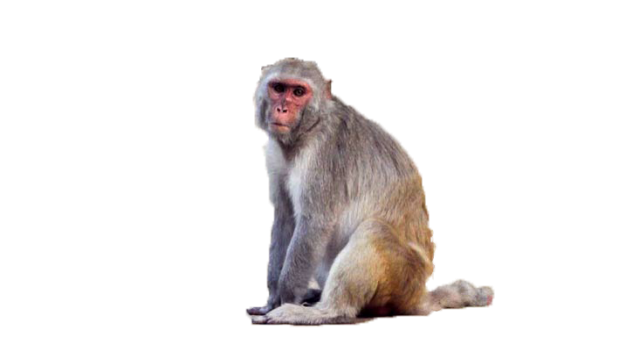 মানুষ তখন একটু একটু করে সভ্য হচ্ছে। 
কী করে সবার সঙ্গে মিলেমিশে থাকা যায়, শিখছে সেইসব কায়দাকানুন। ও-দিকে বনে বনে তখন পশুদের রাজত্ব। হাজার রকমের প্রাণী, অসংখ্য পাখ-পাখালি।
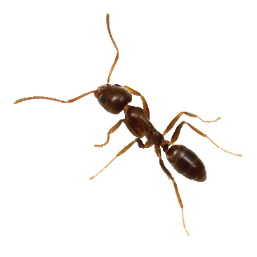 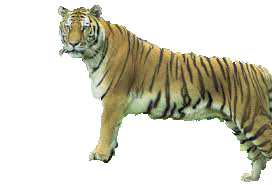 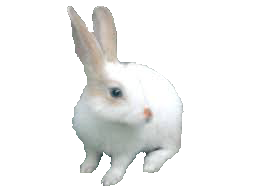 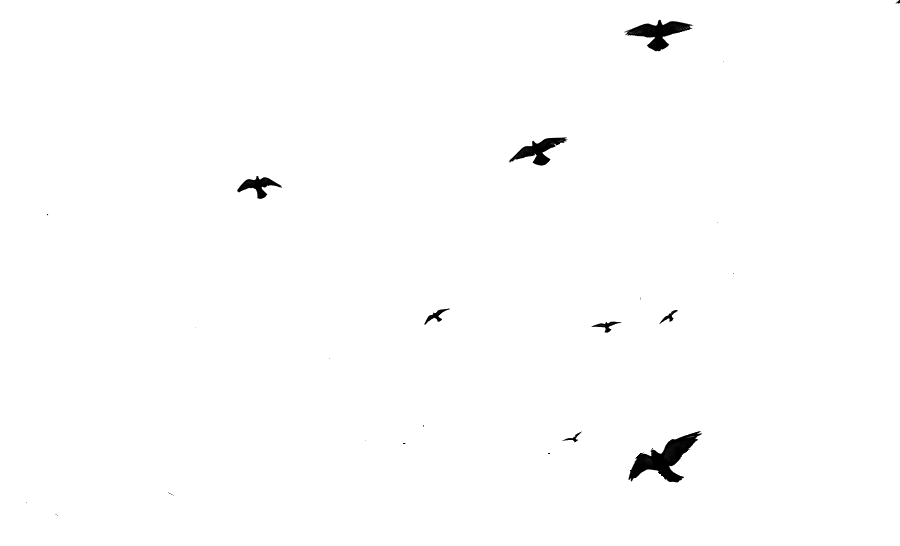 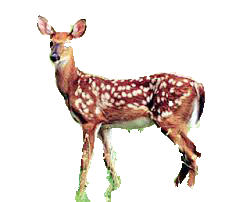 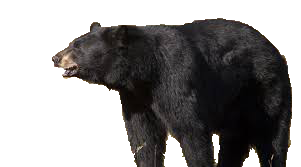 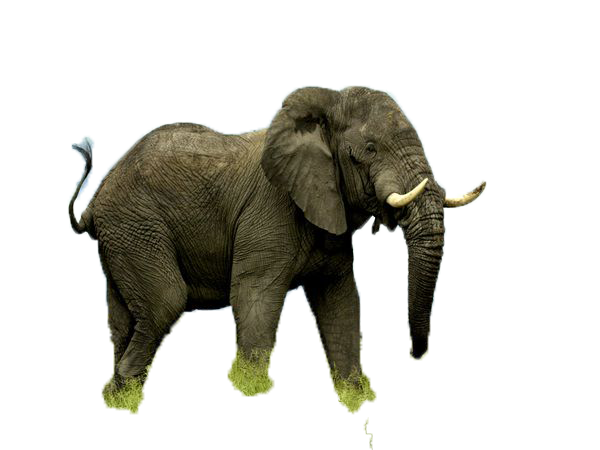 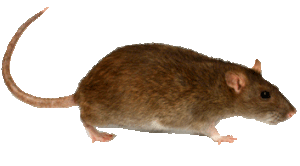 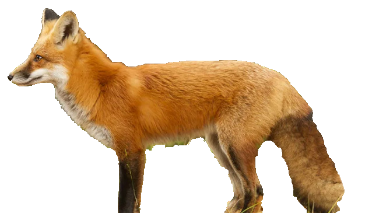 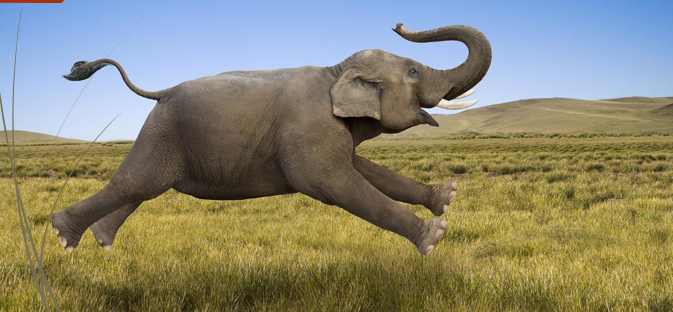 বেশ শান্তিতেই কাটছিল বনের পাখি আর প্রাণীদের দিনগুলো। কিন্তু একদিন হলো কি , তাড়া খেয়ে মস্ত একটা হাতি এই বনে ঢুকে পড়ল।
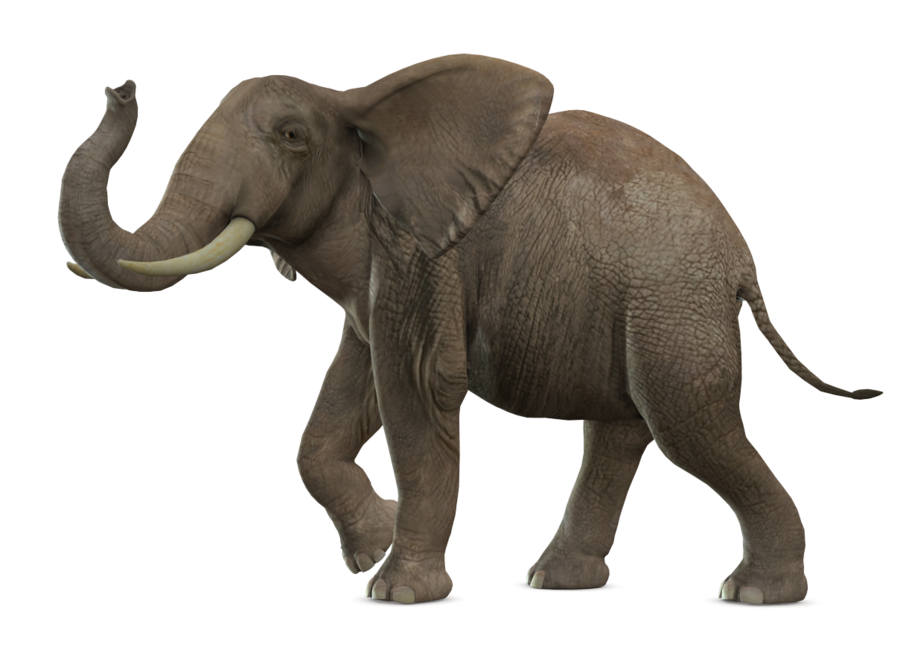 হাতিটার সে-কী বিশাল শরীর। পাগুলো বটপাকুড় গাছের মতো মোটা। শুঁড় এতটাই লম্বা যে , আকাশের গায়ে গিয়ে বুঝি ঠেকবে।
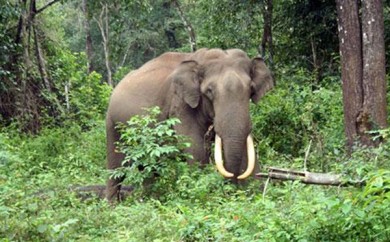 তার গায়েও অসীম জোর। এই শরীর আর শক্তি নিয়েই তার যত অহংকার। মেজাজটাও দারুণ তিরিক্ষি।
নতুন শব্দ
সভ্য
সুশীল
কায়দাকানুন
নিয়মকানুন
অসীম
অনন্ত
তিরিক্ষি
খারাপ মেজাজ
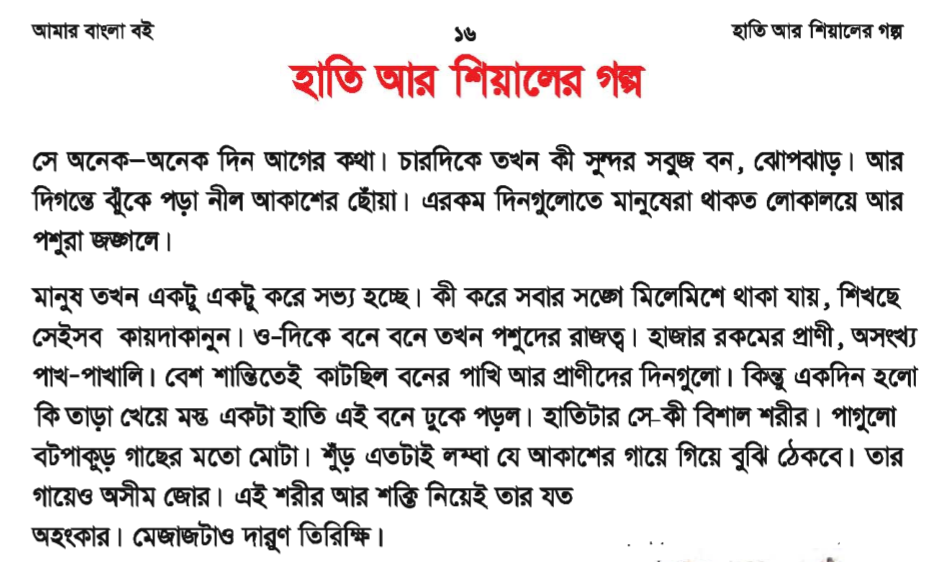 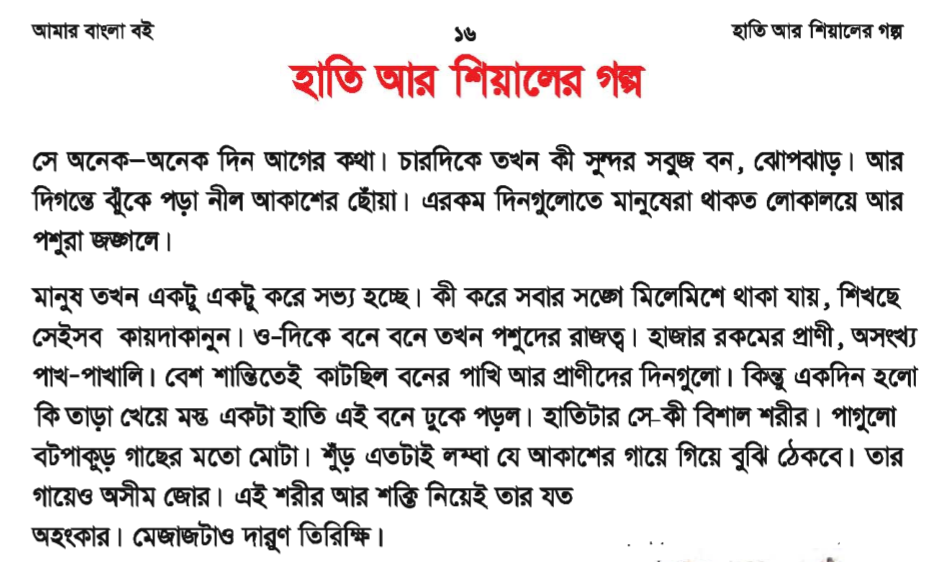 যুক্তবর্ণ
ন্দ         ন     দ
ঙ্গ         ঙ     গ
ক্ষ         ক     ষ
ম্ব          ম     ব
রূপকথা
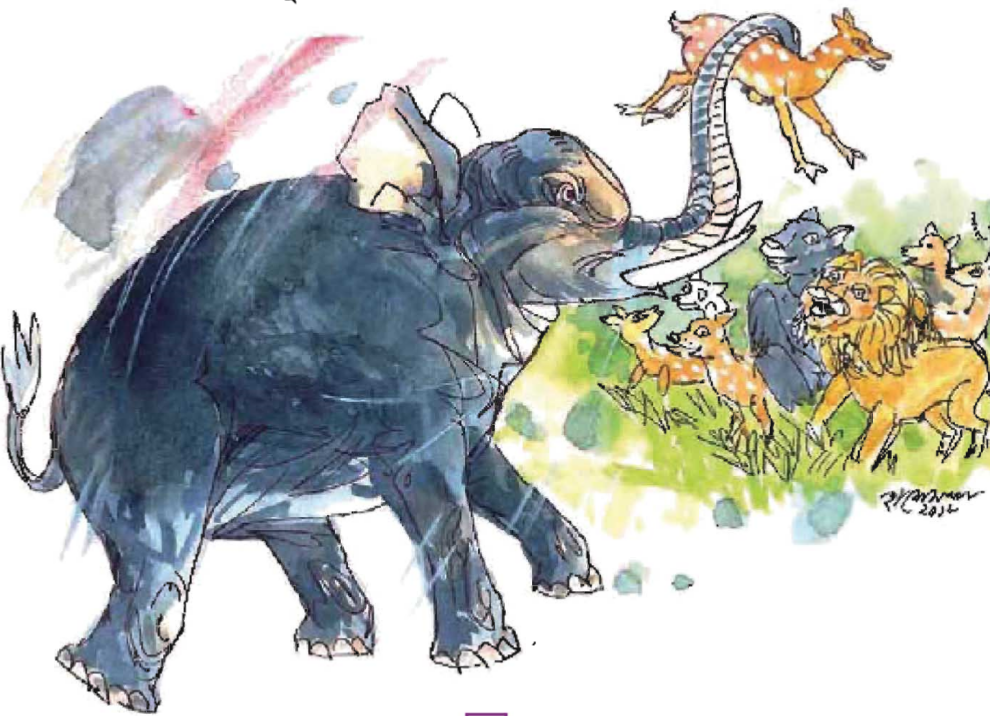 বাড়ির কাজ
হাতি সম্পর্কে ৫টি বাক্য লিখ।
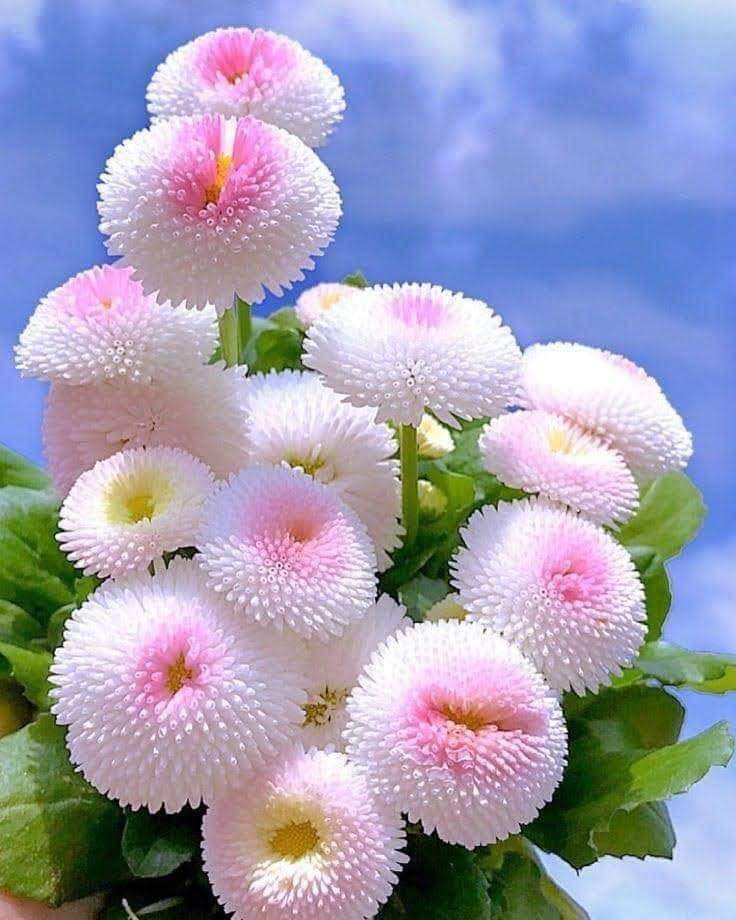 ধন্যবাদ